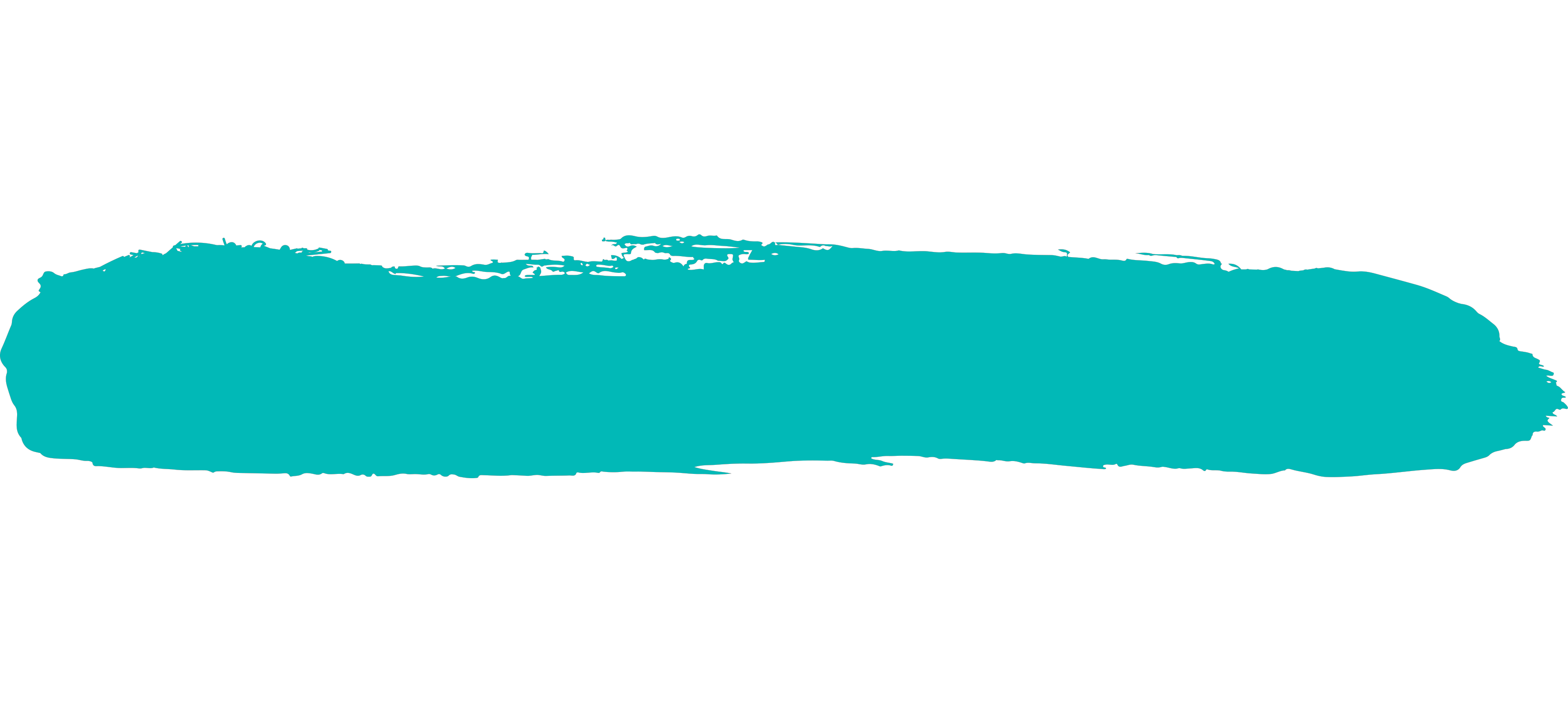 The NAHB PWB Council is the voice of women in the building industry. We are dedicated to providing the Federation with strong leaders and are a trusted partner for long range planning and strategies for NAHB goals and objectives.
Celebrate PWB Week Sept. 11-15, 2023
DROP PICTURES